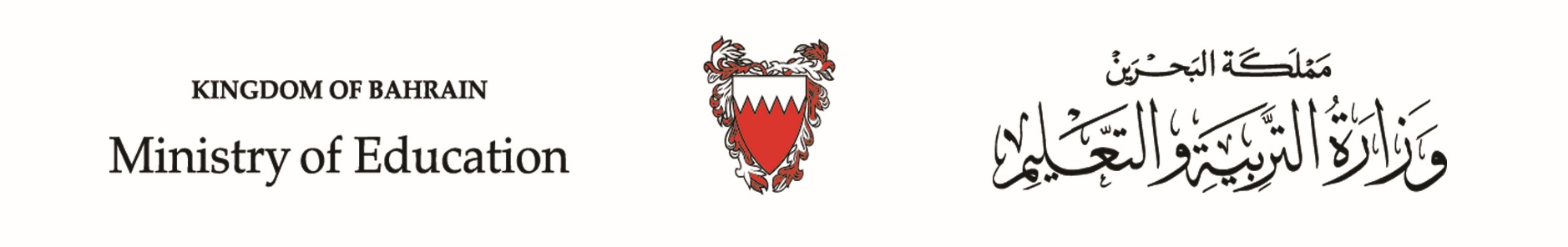 الحَلْقَةُ الأولى/ اللُّغَةُ العَرَبيّةُ / الصَّفُّ الأَوَّلُ الابْتِدائِيُّ /   الفَصْلُ الدِّراسيُّ الأَوَّلُ
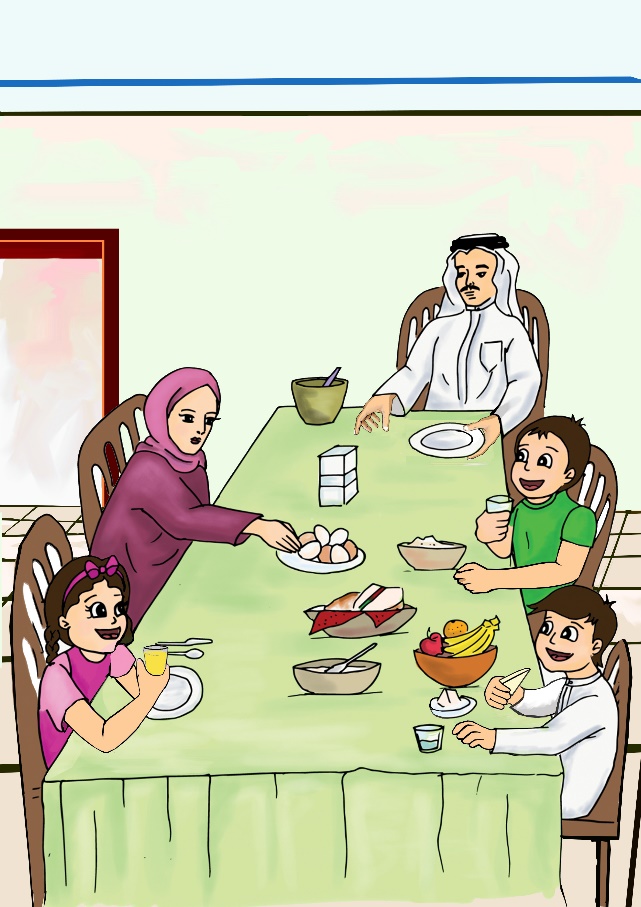 وَحْدَةُ: (عائِلَتُنا )                                                                              الدَّرْسُ الأَوَّلُ: حَرْفُ (ب) (1)
1- الاسْتِماعُ
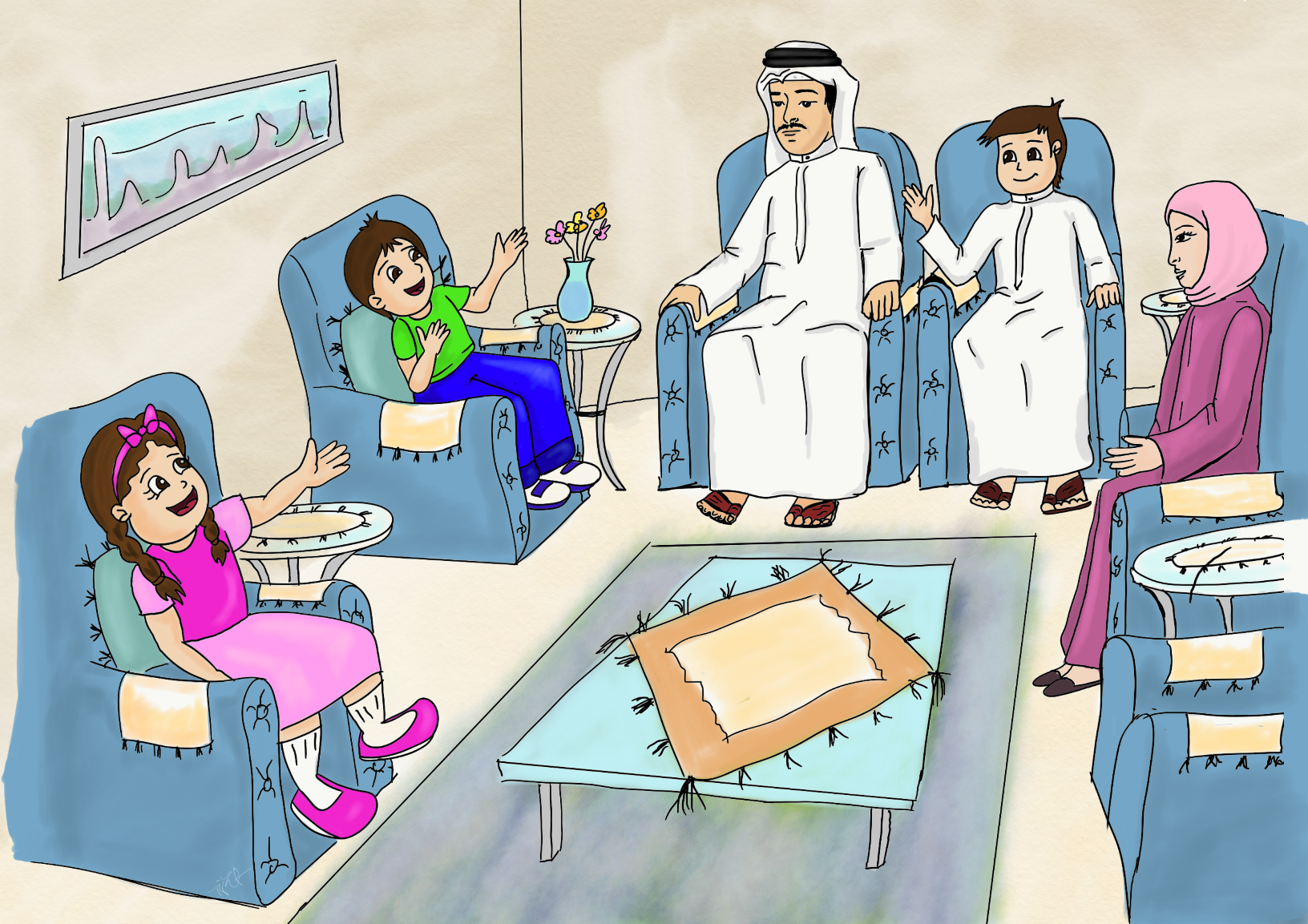 أَوَّلًا: أَتَهَيَّأُ لِلْاسْتِماعِ
ثَانِيًا: أَسْتَمِعُ إِلَى النَّصِّ بِانْتِباهٍ.
ثالِثًا: أَسْتَمِعُ، ثُمَّ أُجيبُ.
1-أَضَعُ                 حَوْلَ الصّورَةِ الَّتِي رَسَمَها بَدْر.
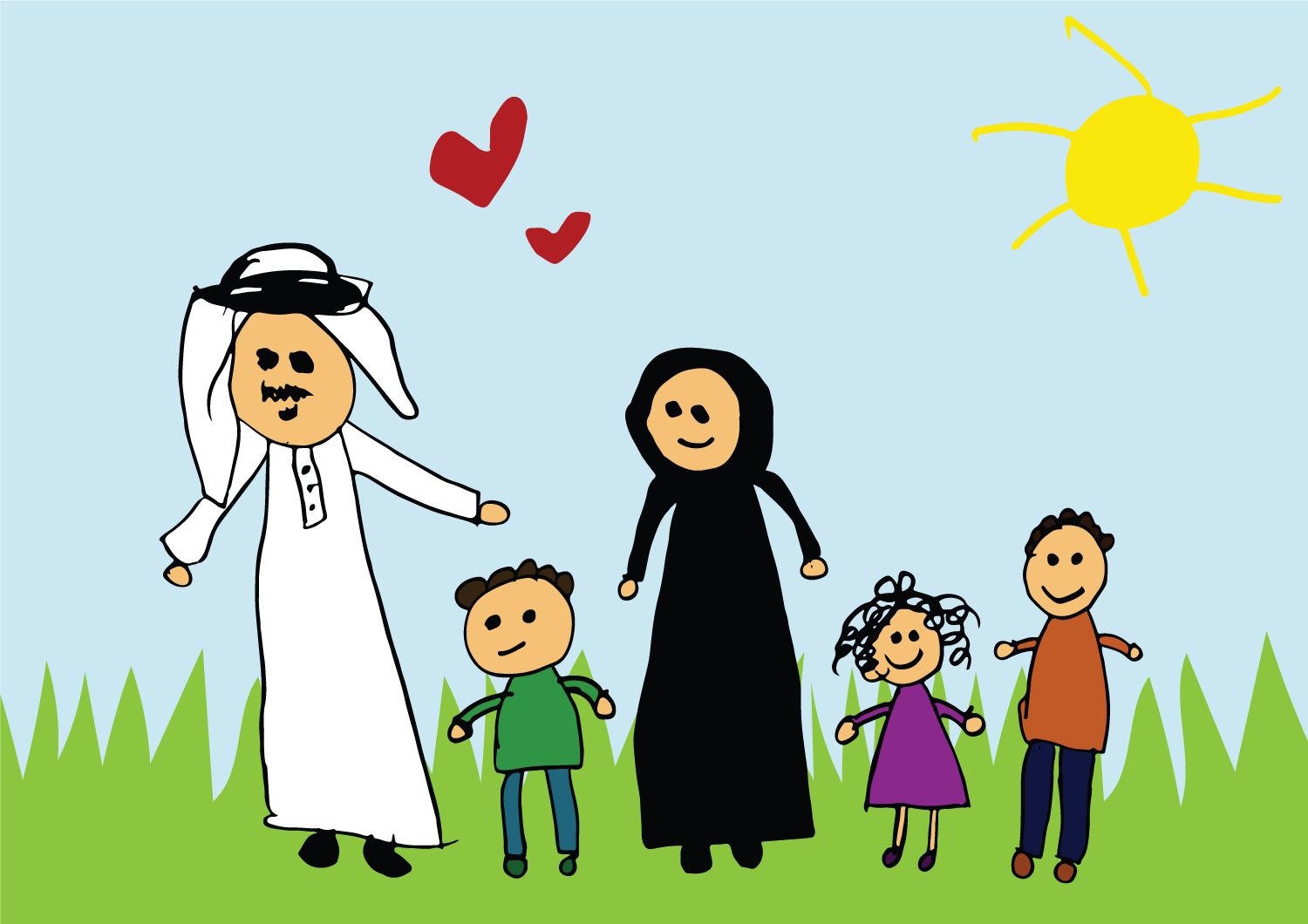 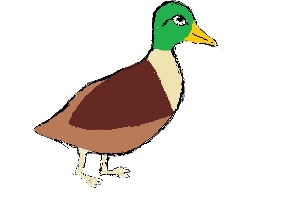 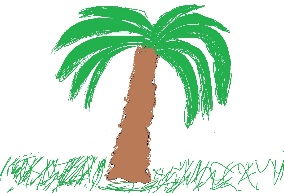 x
x
x

الأَخْضَرُ
الَأسْوَدُ.
الَأَزْرَقُ.
الَأحْمَرُ
ثالِثًا: أَسْتَمِعُ، ثُمَّ أُجيبُ.
2- أُلَوِّنُ عَدَدَ أَفْرادِ أُسْرَةِ بَدْرٍ:
٥
٤
٣
٥
ثالِثًا: أَسْتَمِعُ، ثُمَّ أُجيبُ.
3- أَصِلُ أَفْرادَ الأُسْرَةِ بِأَسْمائِـهِمْ:
الأَبُ                                                            باسِمࣱ
الأُمُّ                                                              رِحابُ

الأَخُ الَأكْبَرُ                                                  جابِرࣱ                                               

الوَلَدُ الأَصْغَرُ                                             بُدورُ

الأُخْتُ                                                         بَدْرࣱ
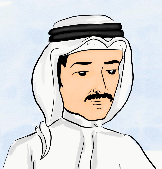 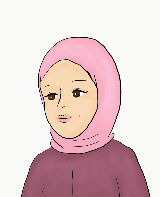 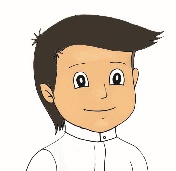 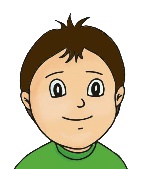 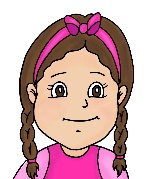 انْتَهى الدَّرْسُ
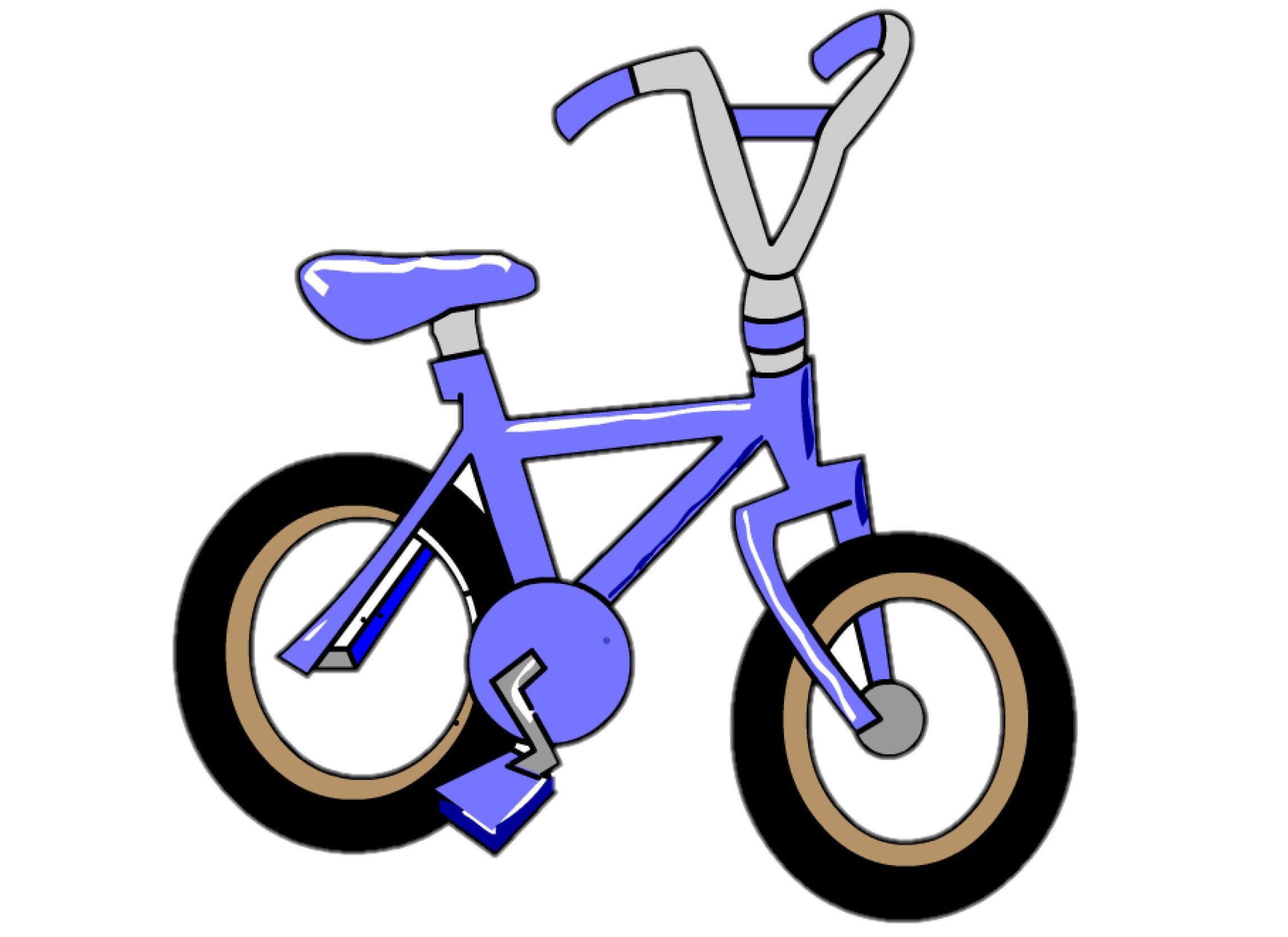 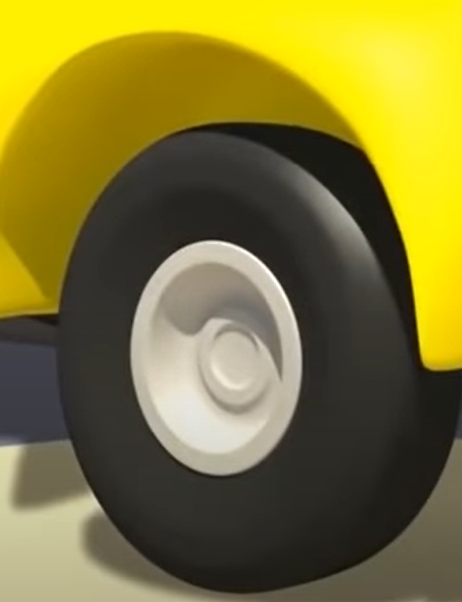 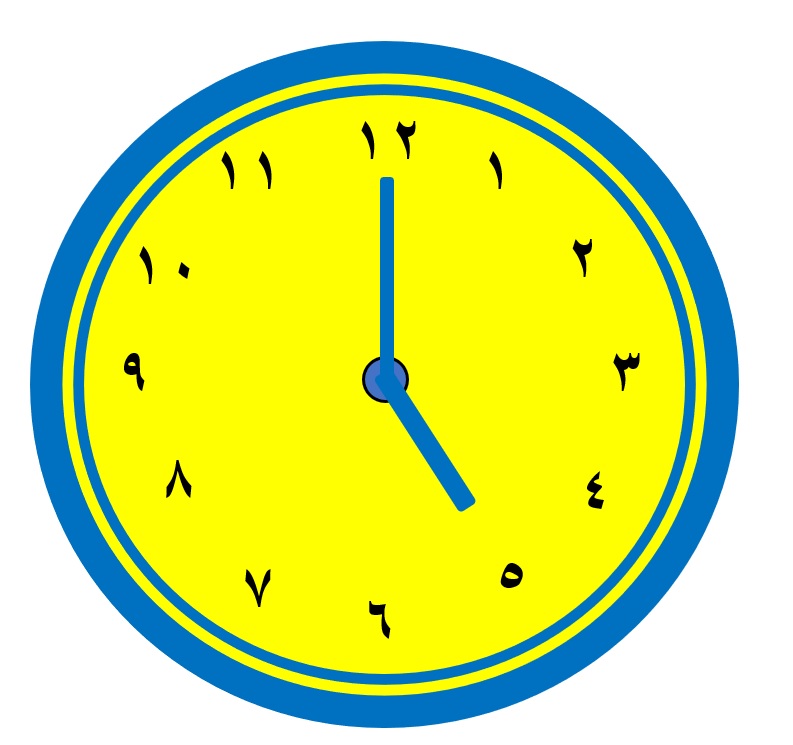 رجوع